Public Perceptions of Health Care Costs in Massachusetts
Gillian SteelFisher, Ph.D., M.Sc.Robert J. Blendon, Sc.D. Johanna Mailhot, M.Sc.Sara Abiola, J.D., Ph.D.
OCTOBER 21, 2011
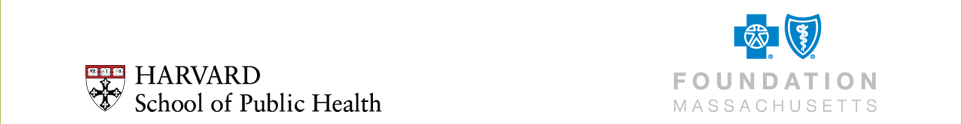 I.
Public Views on Health Care Problems in Massachusetts
Please tell me if you consider it to be a crisis, a major problem, a minor problem, or not a problem in the state of Massachusetts.
High cost of health care
78%
Limited ability to get needed health care
46%
Low quality of health care services
33%
Long wait time for medical appointments
31%
Crisis
Major problem
II.
Public Views on Reasons for High Health Care Costs in Massachusetts — Part 1
Please tell me whether you feel it is a major reason, minor reason or not a reason for high health care costs today.
Drug companies charging too much money
Insurance companies charging too much money
The amount of waste and fraud that occurs in the health care system
Hospitals charging too much money
Some people don’t take good care of their health, so they need more medical treatment
Major reason
II.
Public Views on Reasons for High Health Care Costs in Massachusetts — Part 2
Please tell me whether you feel it is a major reason, minor reason or not a reason for high health care costs today.
Some large hospitals or doctors’ groups using their influence to get higher payments from insurance
The number of malpractice lawsuits
Too much paperwork in the health care system
Some people getting more tests and services than they need
Doctors charging too much money
Medicare and Medicaid not doing enough to keep their costs down
Major reason
II.
Public Views on Reasons for High Health Care Costs in Massachusetts — Part 3
Please tell me whether you feel it is a major reason, minor reason or not a reason for high health care costs today.
Too much use of expensive, high-tech medical equipment and expensive drugs
The use of many expensive teaching hospitals for routine procedures
Some people not shopping around for lower-priced doctors and services
Major reason
III.
Public Views on Leadership to Contain Costs of Health Care in Massachusetts
Who do you think should take the lead in reducing health care costs in the state of Massachusetts?
Government
19% — Federal Government
11% — State Government
2% — Don’t Know Which Level / Refused
Insurance Companies
Hospitals and Doctors
10% — Hospitals
8% — Doctors
1% — Don’t Know Which Group / Refused
People Like You
Employers
IV.
Public Views on Importance of State Government Action to Address Rising Health Care Costs in Massachusetts
How important is it for the state government of Massachusetts to take some major action to address rising health care costs in the state?
Very Important
88%
Somewhat Important
Not Very Important
Not At All Important
MA State Government should not try to address rising costs in state
V.
Public Confidence in State Government to Reduce Future Health Care Costs in Massachusetts
If the state government did take major action, how confident are you that it would be successful in reducing future health care costs in the state of Massachusetts?
Very Confident
Somewhat Confident
Not Very Confident
Not At All Confident
VI.
Public Views of Impact of National Health Care Law on Costs of Care in Massachusetts
What do you think the impact of that national health care law [the Affordable Care Act] will be on future costs of care in Massachusetts — will it make them lower, higher, or will it not make much of a difference?
Lower
Higher
Not Make Much of a Difference
VII.
Public Views of Impact of National Debt Ceiling Bill on Health Care in Massachusetts
Do you think [the national bill to raise debt ceiling and cut federal spending] will make health care overall in Massachusetts better, worse, or will it not make much of a difference?
Better
A Little Worse
A Lot Worse
29%
Don’t Know How Much Worse
Not Make Much of a Difference